Rada vlády pro lidská práva
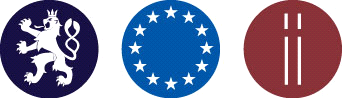 Výbor pro práva cizinců
Vládní strategie na podporu integrace ukrajinských uprchlíků v ČR
výbor jako odborná platforma pro tvorbu opatření
spolupráce zástupců státu s odborníky z občanské společnosti
detekce opominutých témat a otázek
návrhy řešení inspirované zkušenostmi z praxe a odbornými poznatky z terénu
1
Rada vlády pro lidská práva
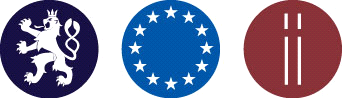 Výbor pro práva cizinců
Vzdělávání cizinců s odlišným mateřským jazykem
dostupnost jazykového vzdělávání pro žáky při nástupu na základní/střední školu
poskytování dostatečné a efektivní podpory v počátcích vzdělávání
zohlednění znalostí češtiny při testování a přijímacích zkouškách na střední školy
2
Rada vlády pro lidská práva
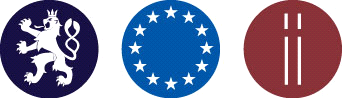 Výbor pro práva cizinců
Zdravotní pojištění cizinců ze třetích zemí
zajištění nutné zdravotní péče pro cizince pobývající v ČR
přístup k veřejnému zdravotnímu či komerčnímu pojištění pokrývajícímu nutnou péči
zajištění péče i pro komplikované případy (např. novorozené děti, matky apod.)
zajištění přístupu k očkování a léčbě nemoci covid-19
3